SACT Demand and Capacity Update
May 2025
Overview of SACT Capacity and Demand modelling requirement
National Cancer Alliance Planning Pack requirement for all Alliances in 2024/25 

	SACT delivery remains a challenge across the country. Cancer Alliance to 	lead a bi-annual evaluation of demand and capacity across the footprint that 	will enable Alliances to identify any challenges to delivery. 

Carry out demand and capacity assessment of SACT services 

Identify any challenges to SACT delivery and escalate appropriately – e.g. variation in Oncology DNA rates across our geography

Share good practices and challenges within the region and with other Cancer Alliances.
SWAG Cancer Alliance Plan on a Page 
2025-2026
Two core ambitions for cancer: ​55,000 more people would survive their cancer for at least 5 years by 2028; and,​75% of cancers would be diagnosed at stages 1 and 2 by 2028.​
Work Programmes
Building capacity and expertise
Treatments and Care
Cross-cutting
Sustainable Operational performance and Faster Diagnosis
Early Diagnosis
Operational Performance 
Develop and deliver an Operational Performance Improvement Plan which will contribute to an improvement in Cancer Waiting Times performance across the three standards: Faster Diagnosis, 31 day DTT and 62 day Standards
Improvement plans for tumour sites where 62d performance is in the bottom quartile
Actions where waiting more than 31d
Lung 62d pathway performance 
Seasonality plans (including continued focus on skin)

Faster Diagnosis (FDS)
Achieving the faster diagnosis standard by March 2026
Reducing the FDS gap between cancer versus non-cancer

Priority Pathways
Urology (inc bladder and kidney)
Gynaecology 
Breast
Skin
Head and neck
Locally – lower gastrointestinal
SACT: Continue to evaluate demand and capacity of SACT services


Treatment Variation – priority recommendations from clinical audit/GIRFT reports to reduce variation in treatment:
Lung
Bowel
Oesophageal
Ovarian (new)
Primary breast (new)
Pancreatic (new)
Non-Hodgkins Lymphoma (new)

Living with and beyond cancer (LWBC) 
Complete the embedding of local agreements for PCS and PSFU pathways, including digital tracking and monitoring
Deliver co-produced improvement plans for sustainable commissioning and delivery for:
a) psychological support
b) cancer prehabilitation
c) behaviour change and interventions to increase physical activity
Timely presentation – local campaigns and community engagement activity to increase symptom knowledge and encourage earlier presentation
Primary care – work with Primary Care Networks and other primary care stakeholders to promote consistent implementation of NG12 guidance
Local Innovation – Identify, fund, support and share learning from real world implementation and evaluation of new locally developed innovations, or promising innovations from other localities
Screening – Work with NHSE Regional Public Health and Commissioning teams and local partner to develop plans to increase uptake and coverage of the NHS screening programmes and encourage uptake of HPV vaccination
Optimise use of qFIT, ensuring it is being used to inform use of colonoscopy, and to identify and address themes for FIT test rejections. 
Targeted Early Diagnosis programmes
Lung cancer screening
Pancreatic cancer case finding
Liver surveillance
Patient Engagement & Involvement
Use and encourage insight and feedback (CPES) to inform service improvements
Maintain a comprehensive approach to community and public engagement
  
Alliance Development
Strengthening Leadership and Culture
Developing a robust communication and Stakeholder engagement Plan

Health Inequalities
Ensure that diverse voices of local communities are heard and integrated into all work programmes 

Workforce
Facilitate the implementation of the ACCEND in providers for non-medical cancer workforce . 
Continue to deliver priority recommendations identified throughout the SWAG Workforce Strategy 
Development of SWAG multi-professional educational resources available 
Supporting new roles and ways of working
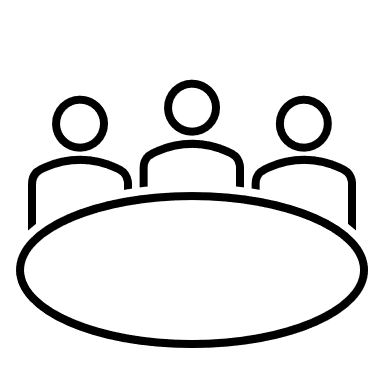 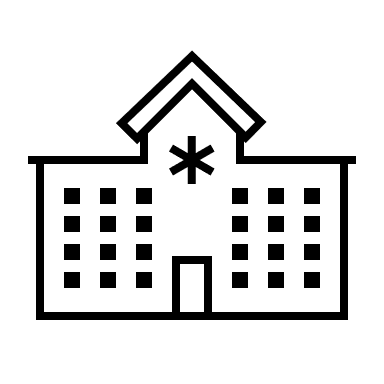 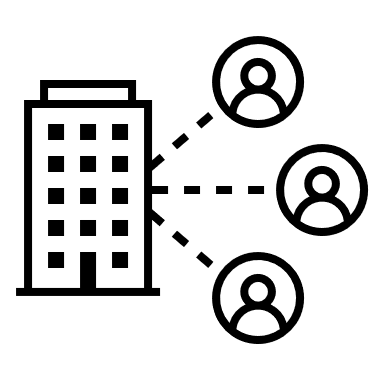 Patient involvement and  engagement
Clinical Advisory Groups & Relevant Networks
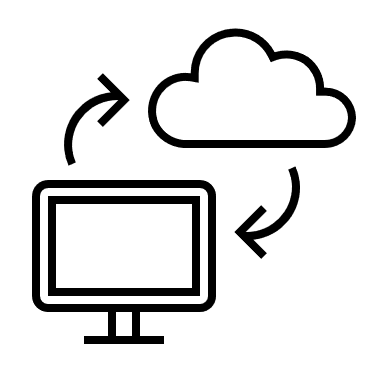 Digital & Diagnostics
ENABLERS
Workforce
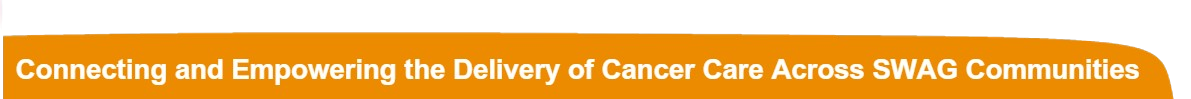 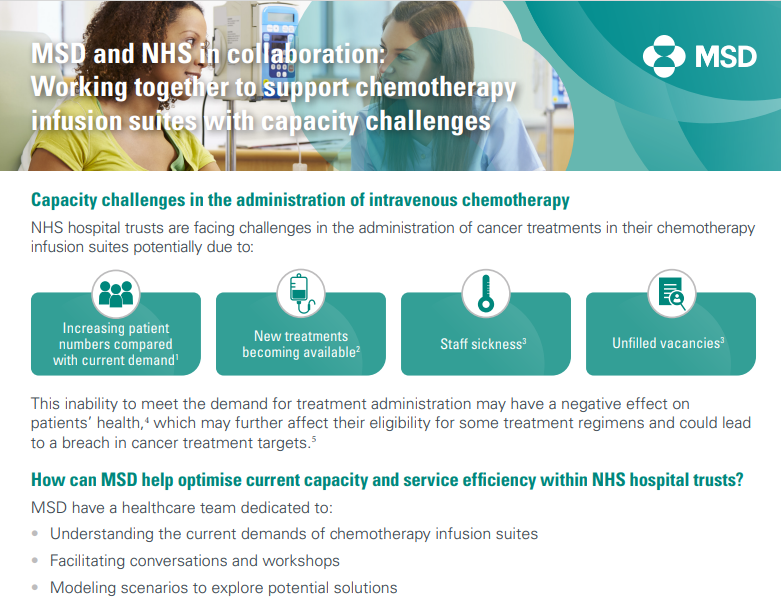 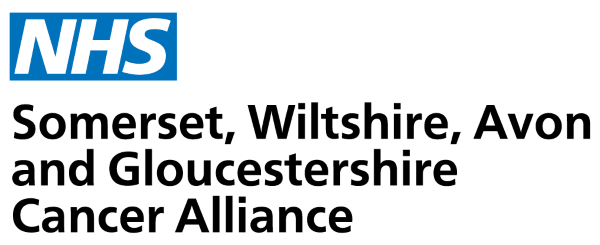 Process Planned
Process - Actual
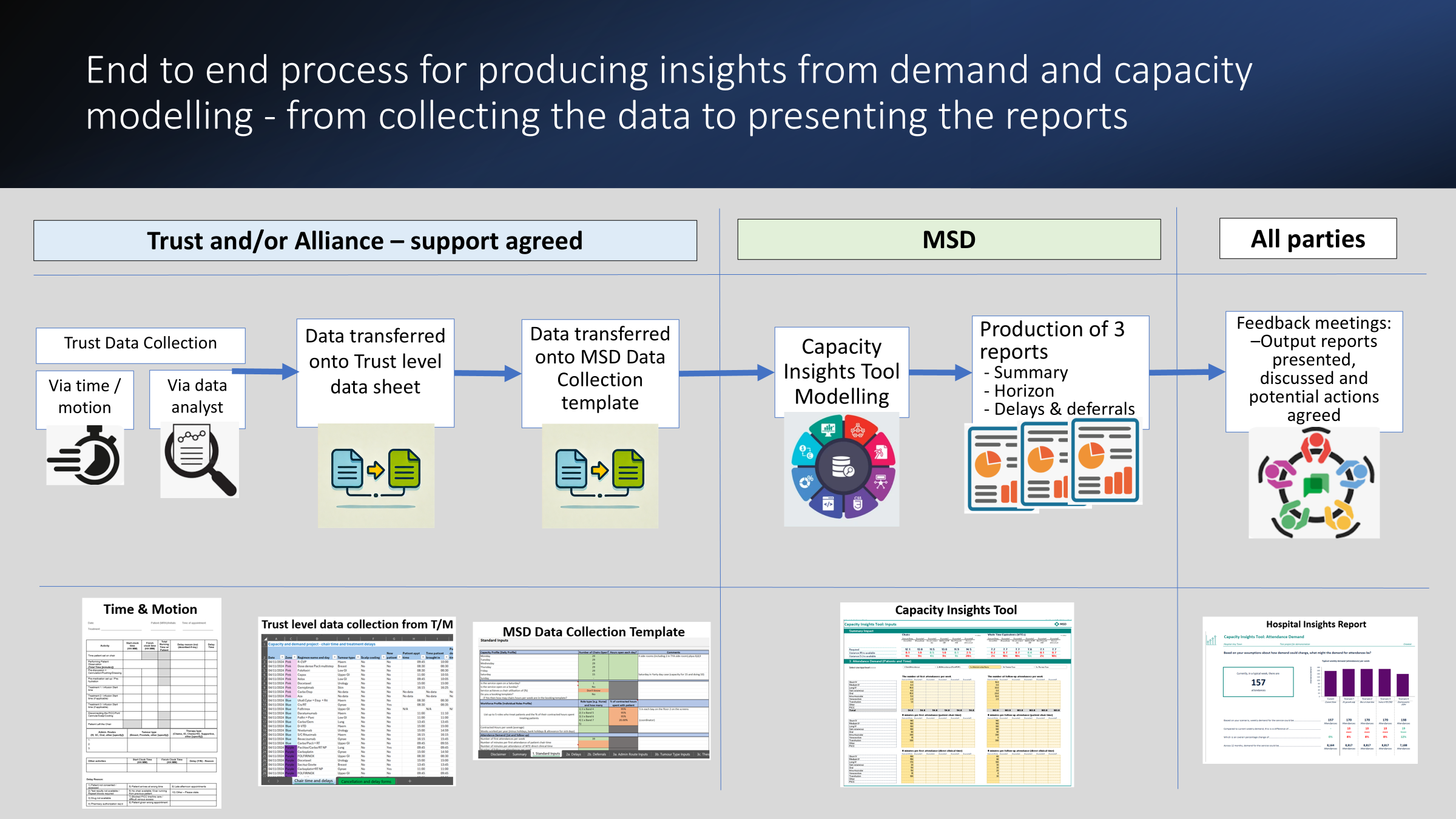 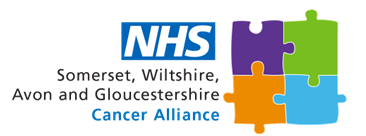 SACT Capacity and Demand Project 2024-2025: Q4 Summary Report
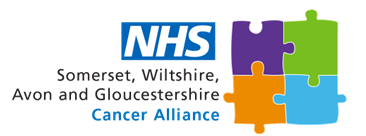 SACT Capacity and Demand Project 2024-2025: Q4 Summary Report
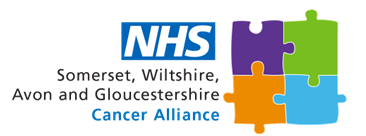 SACT Capacity and Demand Project 2024-2025: Q4 Summary Report
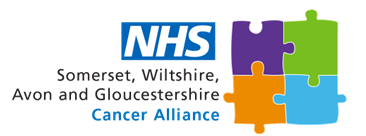 SACT Capacity and Demand Project 2024-2025: Q4 Summary Report
Provider Status
Overview – Project Approach
Insights & Opportunities
Next Steps
SACT CAG – Review and guidance on areas of work to carry forward 

Consider Lived Experience involvement in improvement work 

Provider Trust level reporting/ discussions with Alliance/ MSD Support 

Ensure each Provider has an improvement plan (MSD modelling options) with evaluation arrangements and monitor/ revisit in 25/26
UHBW Reporting Summary
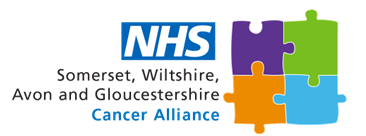 UHBW Core Service Info (BHOC Site):
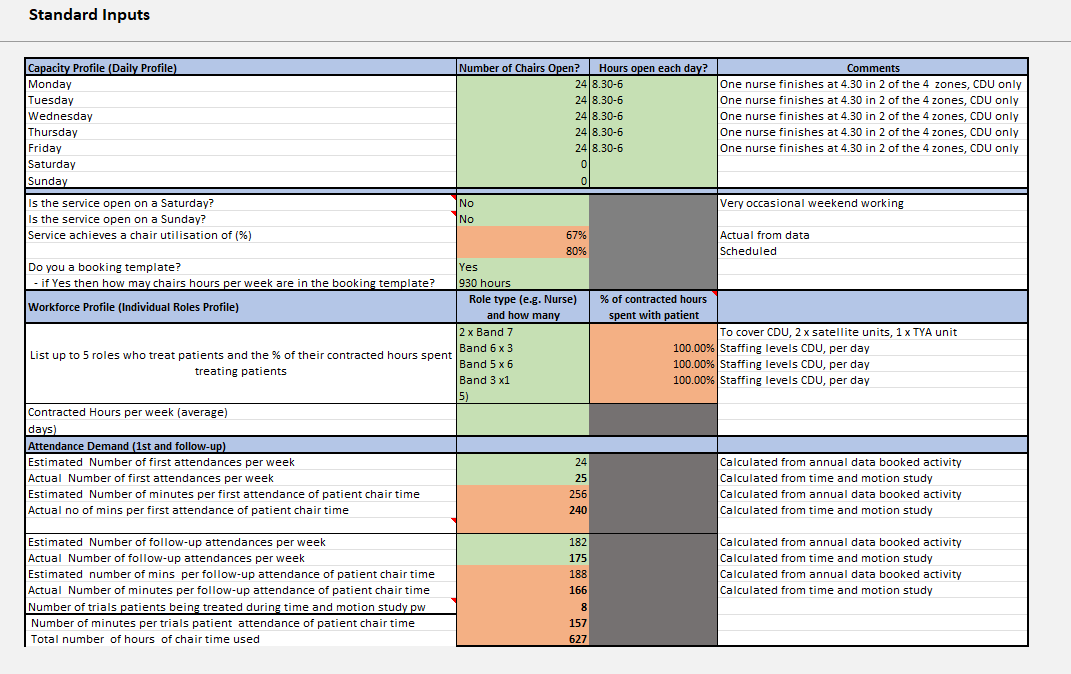 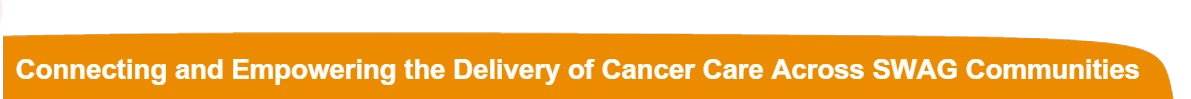 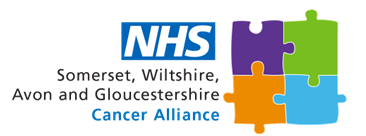 UHBW Time & Motion Template:
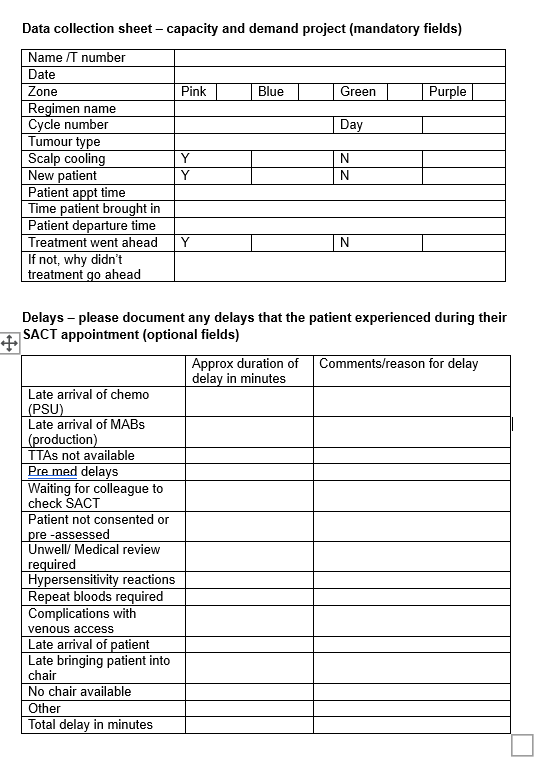 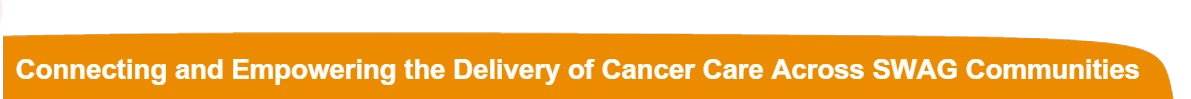 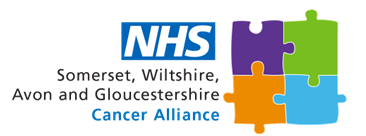 UHBW Time and Motion Records:
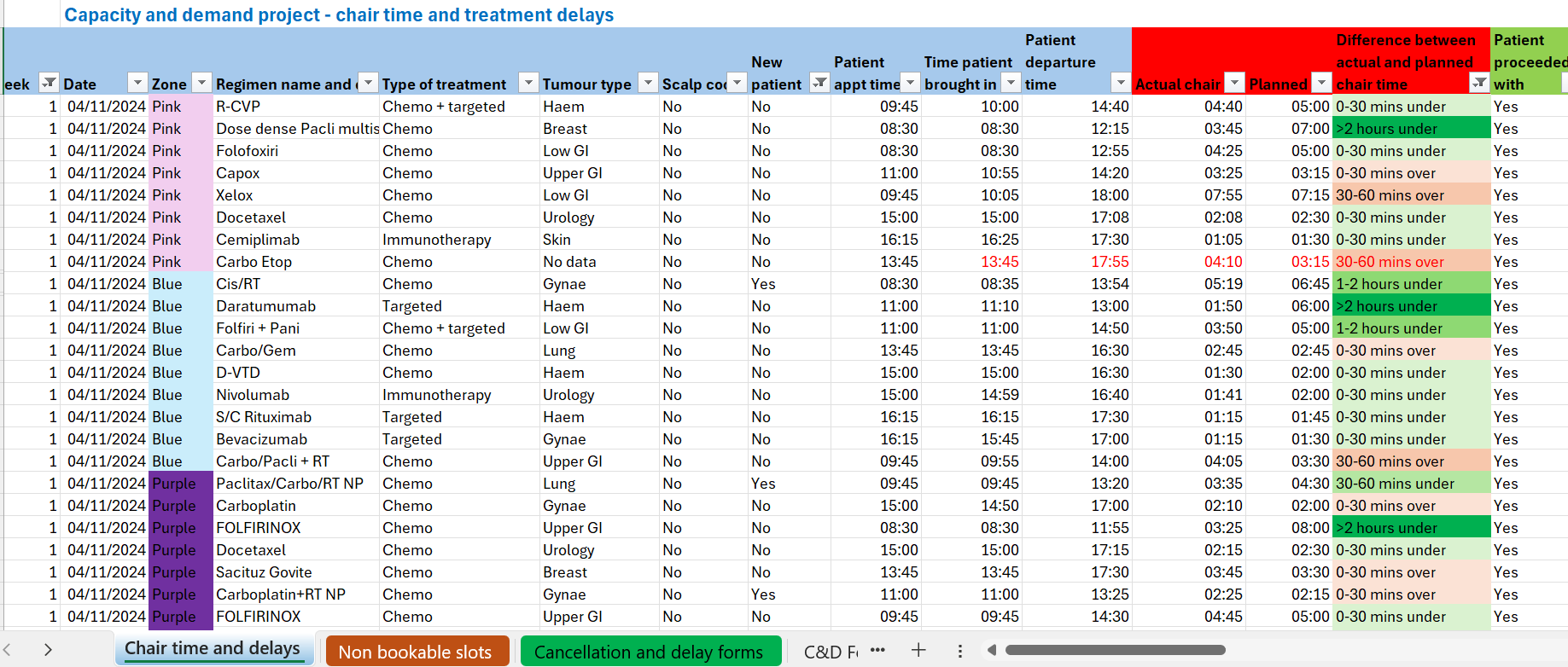 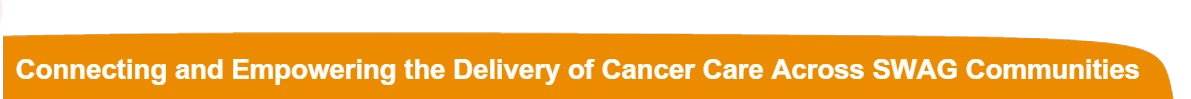 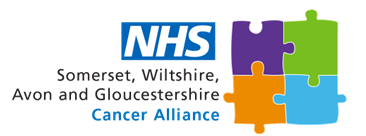 UHBW Outputs:
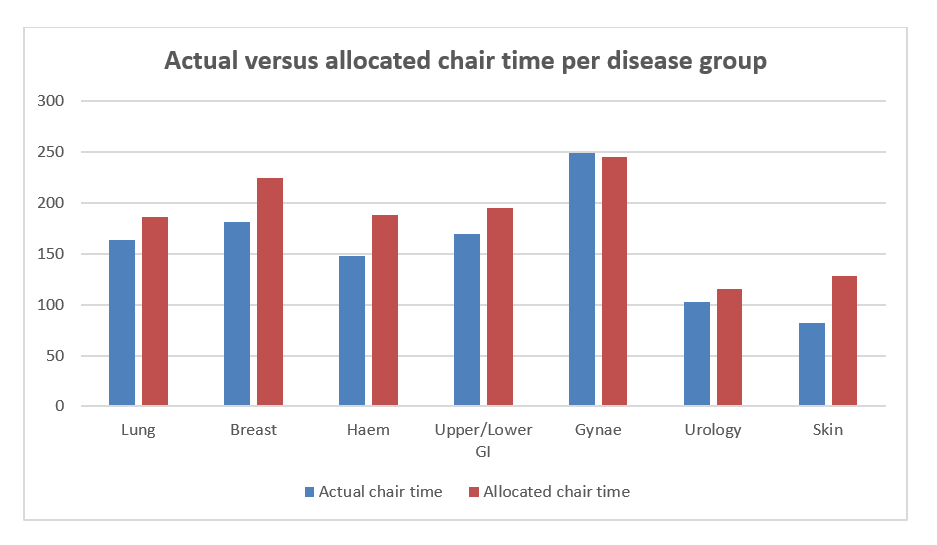 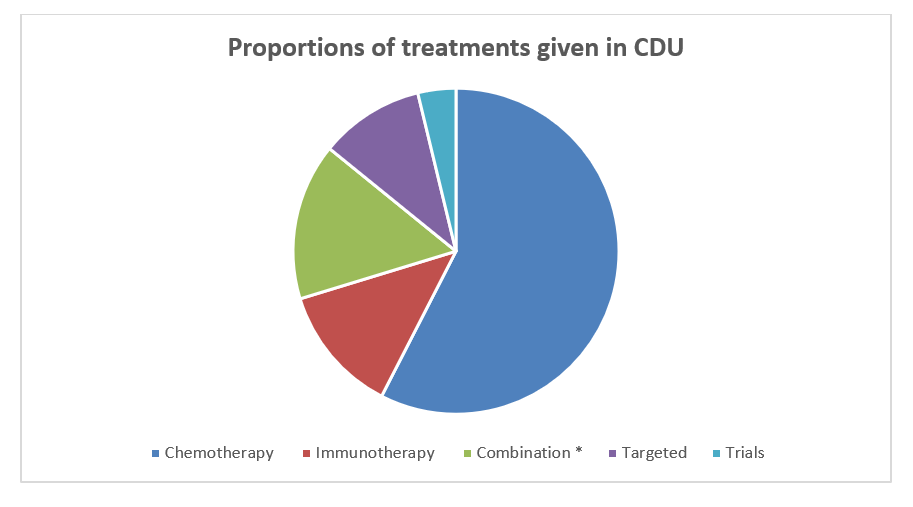 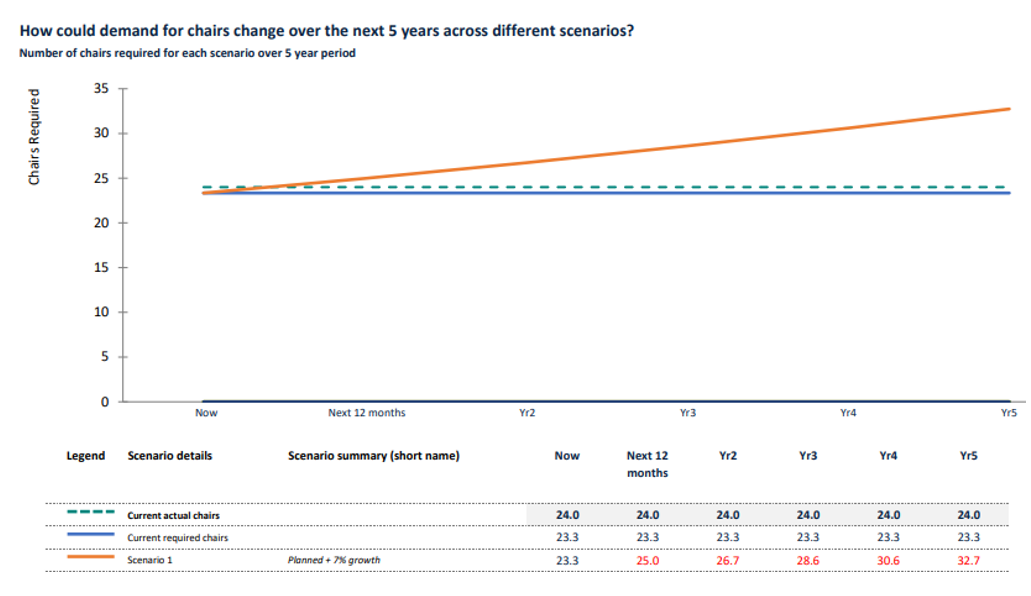 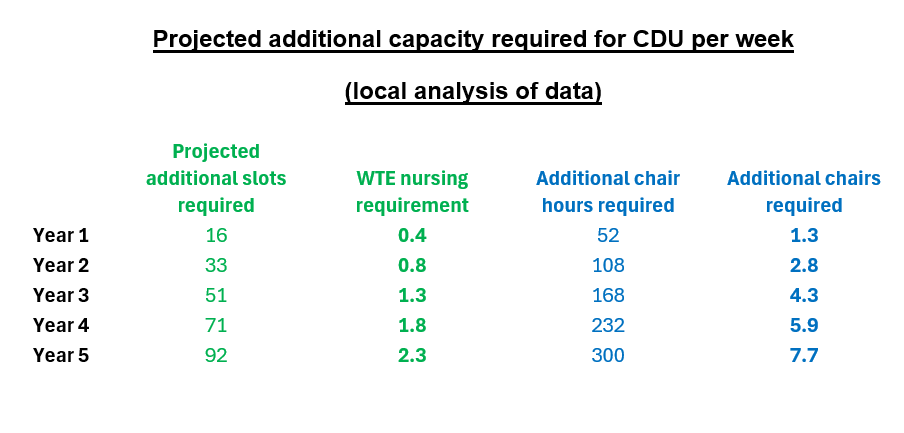 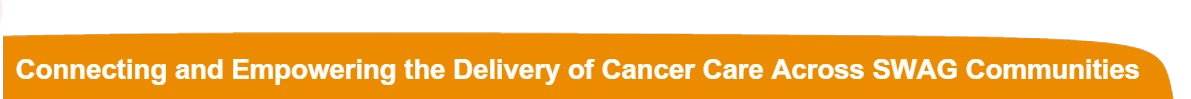 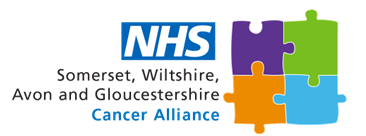 UHBW Outputs:
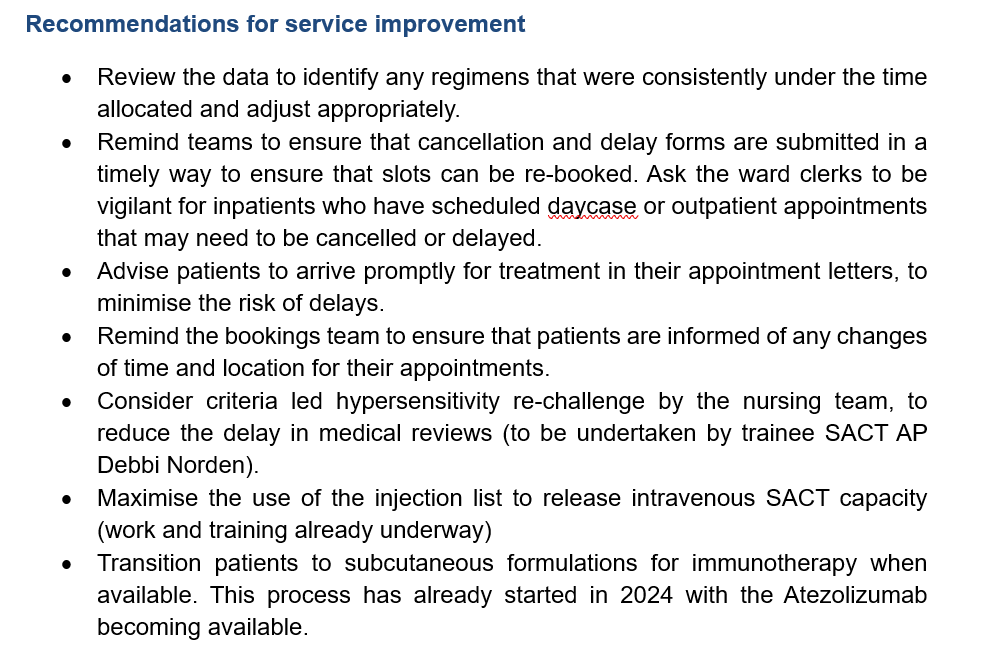 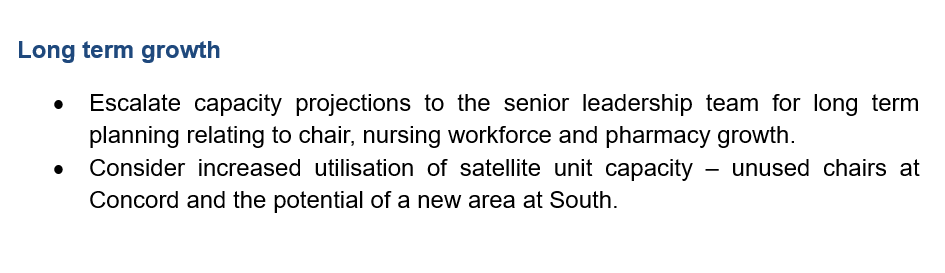 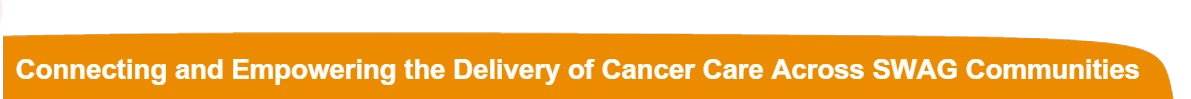